ZEMNÍ  PLYN
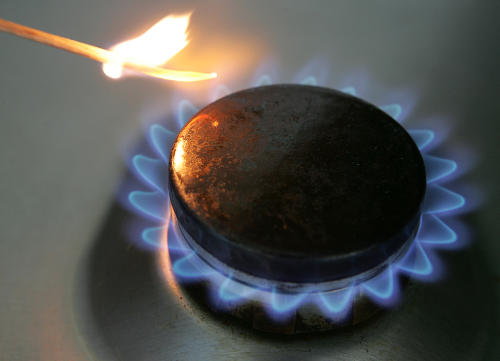 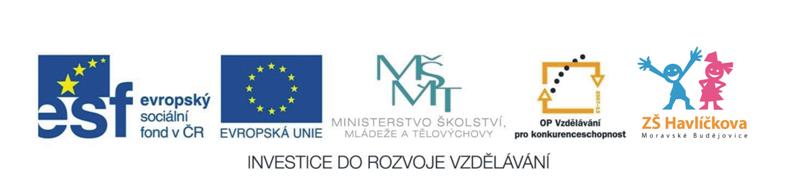 Výskyt
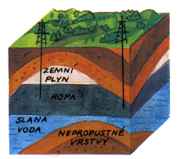 většinou doprovází ložiska ropy, někde i samostatná ložiska, podobně vznikal
naleziště zemního plynu:
    Rusko (Sibiř)
    Norsko, Severní moře
    USA, Kanada
    Afrika (Alžírsko)
    v ČR: jižní a severní Morava
     (1% spotřeby)
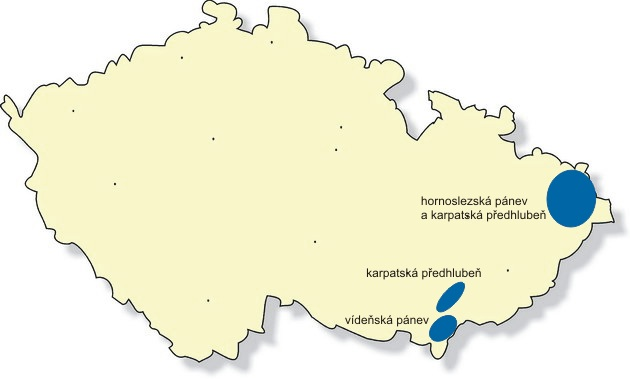 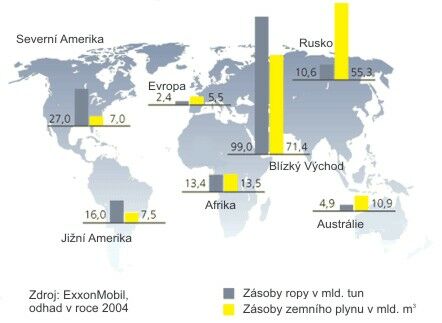 Doprava
dopravuje se plynovody
zkapalněný zemní plyn můžeme dopravit tankery
do ČR je zemní plyn dopravován z Ruska (70%) plynovodem Družba a z Norska (30%) plynovodem Ingolstadt
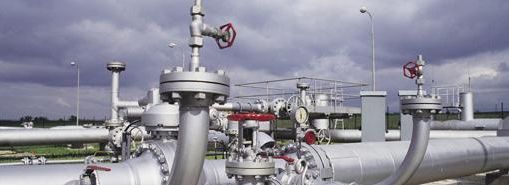 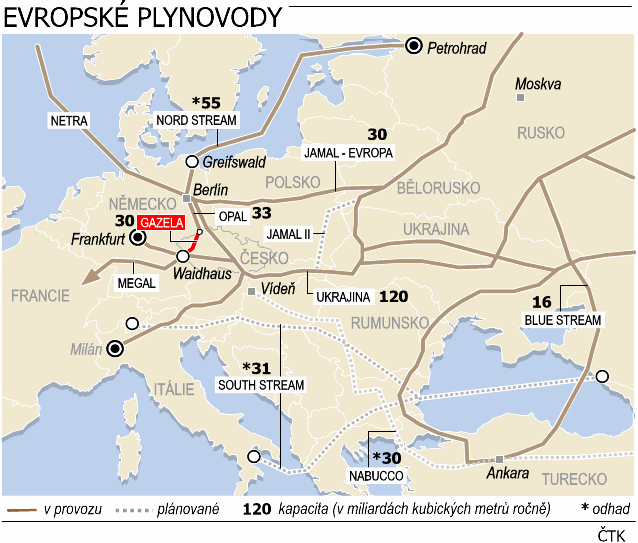 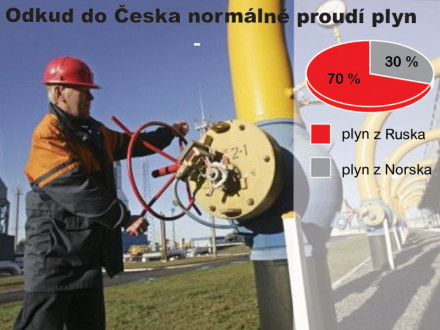 Vlastnosti
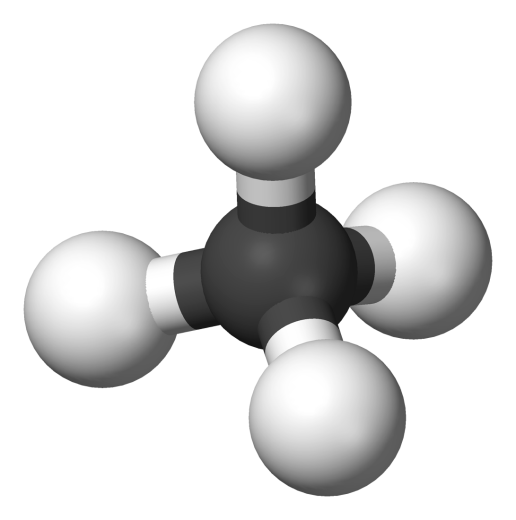 je to směs plynných uhlovodíků
  (až 90% tvoří methan, dále ethan,  
   propan, butan,…) 
 hořlavý, bezbarvý plyn, bez zápachu 
   (musí se odorizovat – přidávání zapáchajících látek)
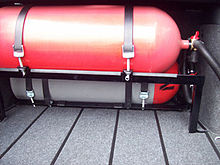 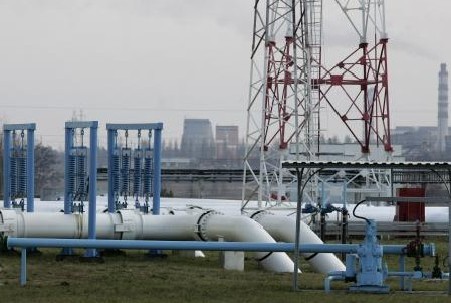 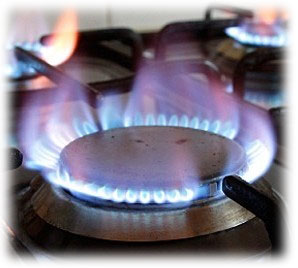 Použití
vaření a ohřev vody
 vytápění domácností
 palivo pro automobily (CNG)
 surovina pro chemický průmysl
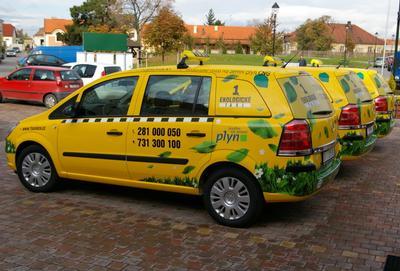 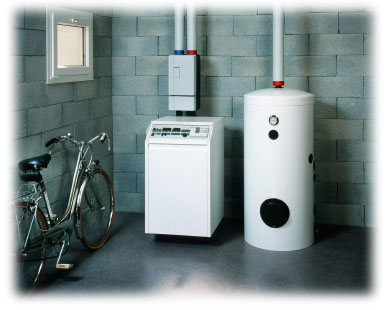 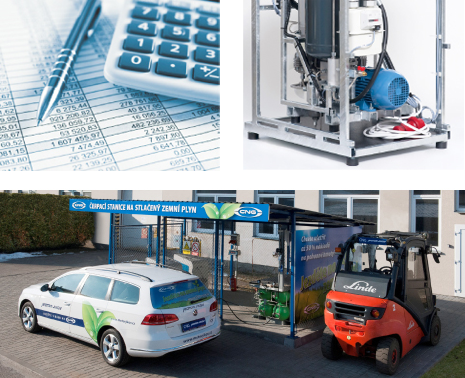 Výhody zemního plynu
je to ekologické palivo - spalováním zemního plynu 
  vzniká méně škodlivých látek (auta, vytápění)
 doprava ke spotřebiteli bez velkých nákladů
 nižší cena
 plynové spotřebiče se lehce ovládají,
  nonstop provoz
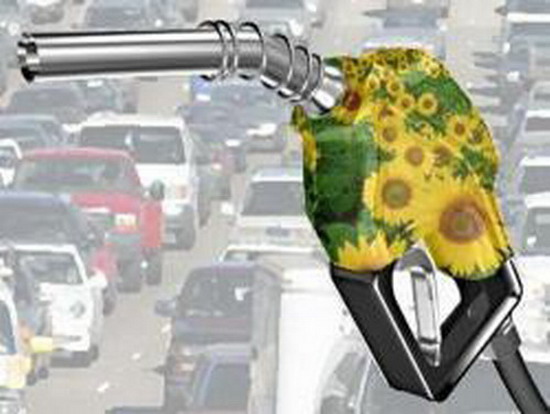 Nevýhody zemního plynu
možné havárie plynovodů
 nebezpečí výbuchu a požáru
 nebezpečí otravy 
  (proto se odorizuje)
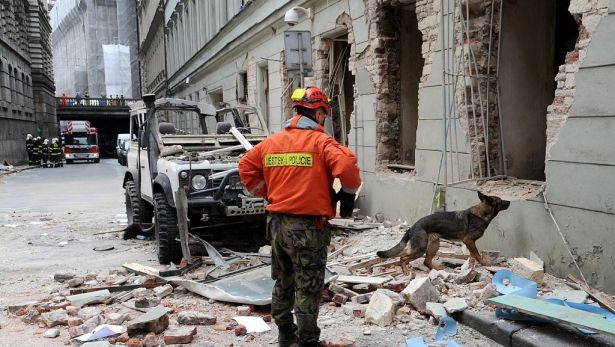 UHLÍ
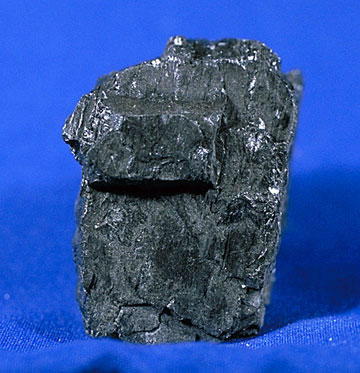 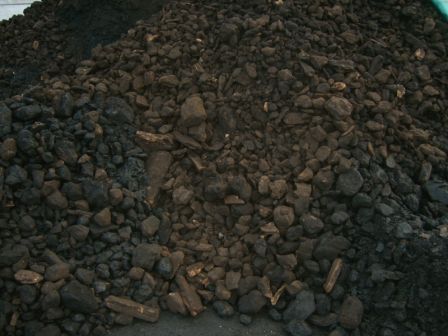 vznikalo před miliony lety z odumřelých zbytků rostlin a stromů za nepřístupu vzduchu
Vlastnosti uhlí
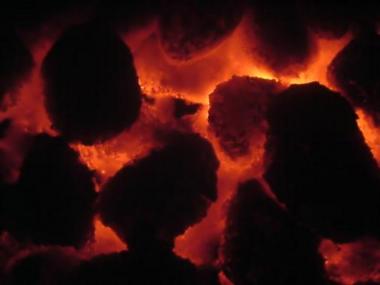 je to hořlavá hornina, která obsahuje především uhlík
    (dále kyslík vodík, síra, dusík)
kvalita uhlí závisí na obsahu C
    a posuzuje se podle výhřevnosti
uhlí černé (75-92% uhlíku)
   uhlí hnědé (60-75% uhlíku)
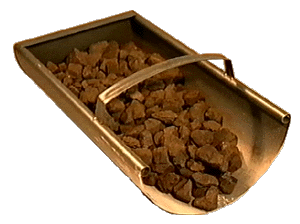 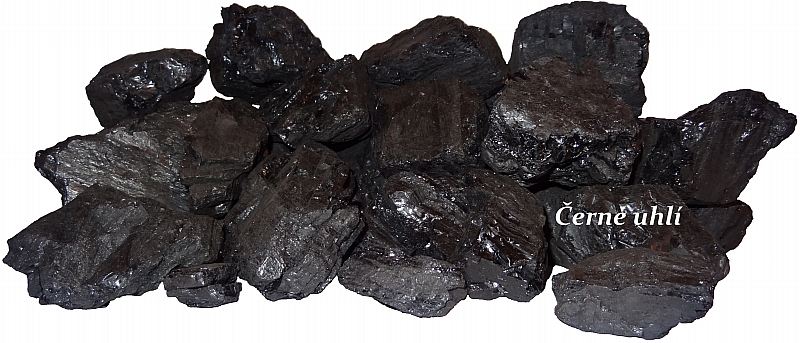 Využití uhlí
palivo pro vytápění domů, továren a elektráren (tam zejména hnědé uhlí)
surovina pro chemický průmysl 
    - černé uhlí se zpracovává karbonizací
    v koksárnách       produktem je koks a dehet,
    koks se využívá při výrobě železa
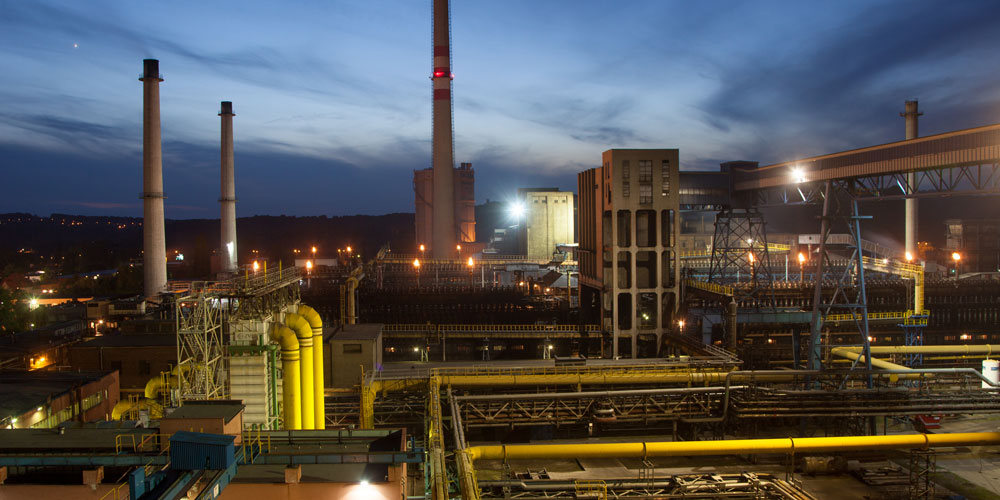 Těžba černého uhlí
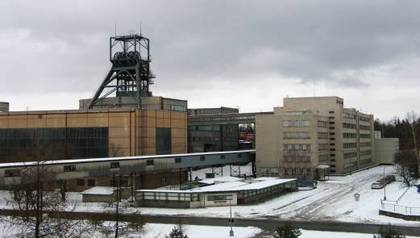 hlubinné doly
 Ostravsko, Kladensko
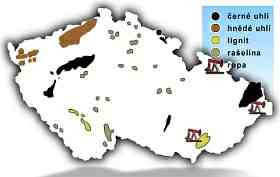 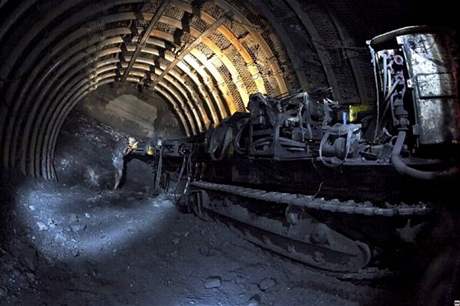 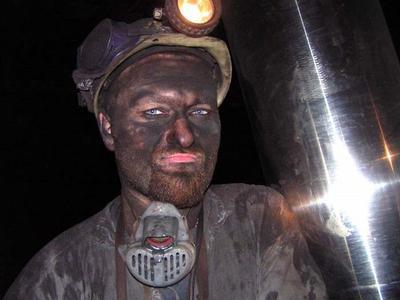 Těžba hnědého uhlí
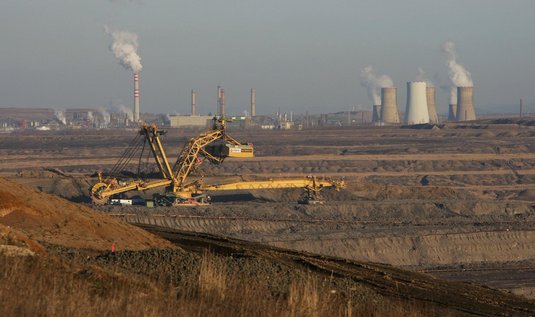 povrchové doly
 Mostecko, Sokolovsko
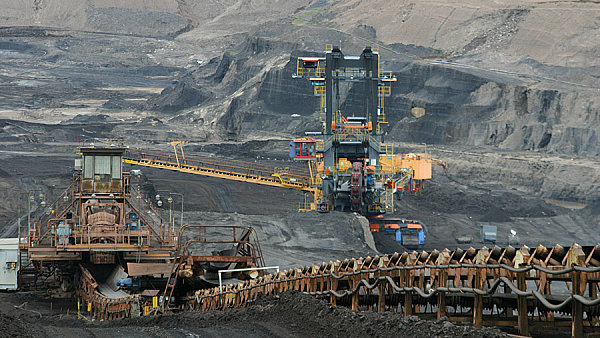 Zdroje:

http://i3.cn.cz/1/1136203023_plyn-horak.jpg
http://www.zemniplyn.cz/img/f/809/76.jpg
http://filip-sellner.byl.cz/sem/obr/schema.jpg
http://geologie.vsb.cz/loziska/loziska/obr_loziska_cr/plyn.jpg
http://www.eco-taxi.cz/Thumbs/Ne_200/Data/Udalost_2007_10_22_Vozy_na_zemni_plyn_jezdi_v_Praze_jako_taxi.jpg
http://i3.cn.cz/1358165570_40-cr_nemecko_rusko_plyn_necas_gazela_primda_273%283%29.gif
http://upload.wikimedia.org/wikipedia/commons/5/58/Methane-3D-balls.png
http://www.plynari.eu/media/img/plynari/plynari-plyn.jpg
http://img.ct24.cz/multimedia/images/47/4618/bigfixed/461741.jpg
http://img06.tablica.pl/images_tablicapl/96680819_1_644x461_wegiel-brunatny-czestochowa.jpg
http://www.jikovcng.cz/wp-content/uploads/sluzby.png
http://upload.wikimedia.org/wikipedia/commons/thumb/9/9a/Cng_n%C3%A1dr%C5%BE.jpg/220px-Cng_n%C3%A1dr%C5%BE.jpg
http://pelety-a-brikety.cz/wp-content/uploads/New_1c4.jpg
http://img.ihned.cz/attachment.php/180/34217180/iostu34BCDE7HJLMNOPcdfqrxSTUw2Rn/t_ba.jpg
http://www.energyweb.cz/web/EE/images/02/24_naleziste.jpg